10 August 2023
Angles of elevation and depression
LO: To use trigonometric ratios to solve problems involving angles of elevation and angles of depression.
Problem solving using trigonometry
When problems are solved using trigonometry we follow these steps:
Step 1 : Read the question carefully.
Step 2 : Draw a diagram, not necessarily to scale, with the given information clearly marked.
Step 3 : If necessary, label the vertices of triangles in the figure.
Step 4 : State clearly any assumptions you make which enable you to use right angles triangles or properties of other geometric figures .
Step 5 : Choose an appropriate trigonometric ratio and use it to generate an equation connecting the quantities.
Step 6 : Solve the equations(s) to find the unknown.
Step 7 : Answer the question in words.
adjacent
cos θ  =
hypotenuse
x
5
Problem solving
A 5 m ladder is resting against a wall. It makes an angle of 70° with the ground.
What is the distance between the base of the ladder and the wall?
First draw a sketch
Now label the sides
We are given the hypotenuse and we want to find the length of the side adjacent to the angle, so we use:
5 m
h
o
70°
a
x
cos 70° =
x = 5 × cos 70°
= 1.71 m (to 2 d.p.)
opposite
sin θ  =
hypotenuse
3
3
x
sin 27°
Problem solving
The angle between a tangent from point P to a circle and the line from P to the centre of the circle is 27o.
Determine the length of the line from P to the centre of the circle if the radius is 3 cm.
First draw a sketch
Now label the sides
We are given the opposite and we want to find the length of the hypotenuse, so we use:
a
o
27o
3 cm
C
x cm
h
P
sin 27° =
x =
x =
6.61 m (to 2 d.p.)
Angles of elevation
In this lesson we will se how to apply the trigonometric ratios to solve problems in real-life situations
Angle of elevation is the angle made between the horizon and the observer's line of sight to an object when the observer is looking upwards.
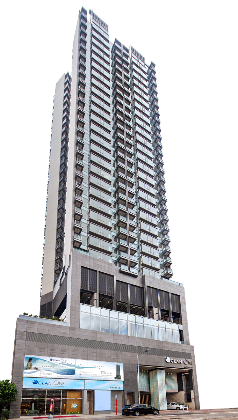 Angle of elevation
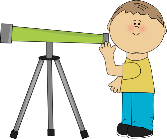 Horizon
Angles of depression
In this lesson we will se how to apply the trigonometric ratios to solve problems in real-life situations
Angle of depression is the angle made between the horizon and the observer’s line of sight to an object when the observer is looking downwards.
Horizon
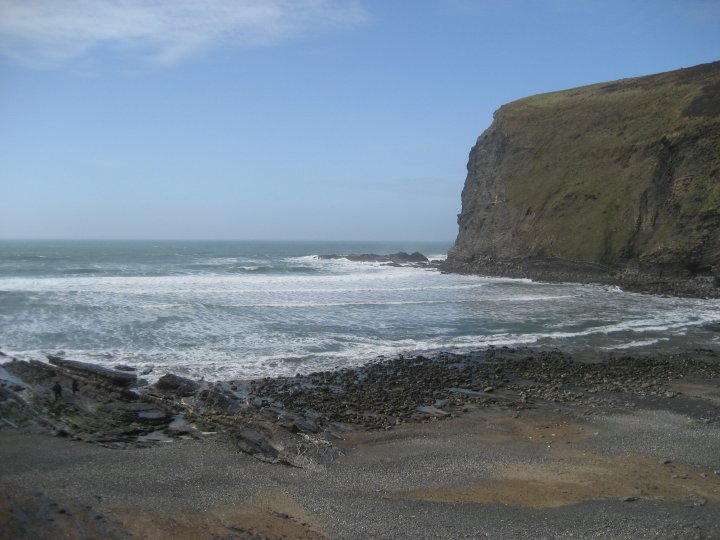 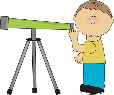 Angle of depression
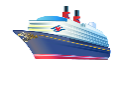 Angles of elevation
Example 1
An observer stands 100 m from the base of a building. The Angle of elevation of the top of the building is 65o. How tall is the building, to the nearest metre?
Now label the sides
First draw a sketch
We are given the adjacent side and we want to find the length of the side opposite to the angle, so we use:
opposite
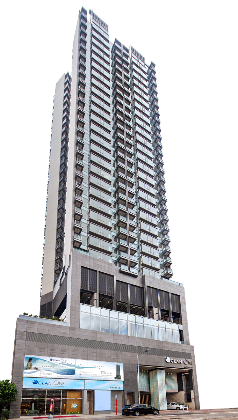 tan 65o =
adjacent
o
h
x
tan 65o =
65o
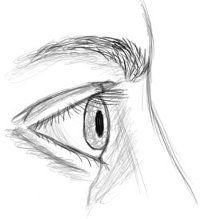 x = 100(tan 65o )
a
100 m
x = 214.45
To the nearest metre it is 214 m
Angles of depression
Example 2
From a vertical cliff 80m above sea level, a boat is observed at an angle of depression of 6o. How far out the sea is the boat?
Now label the sides
First draw a sketch
We are given the opposite side and we want to find the length of the side adjacent to the angle, so we use:
opposite
a
x
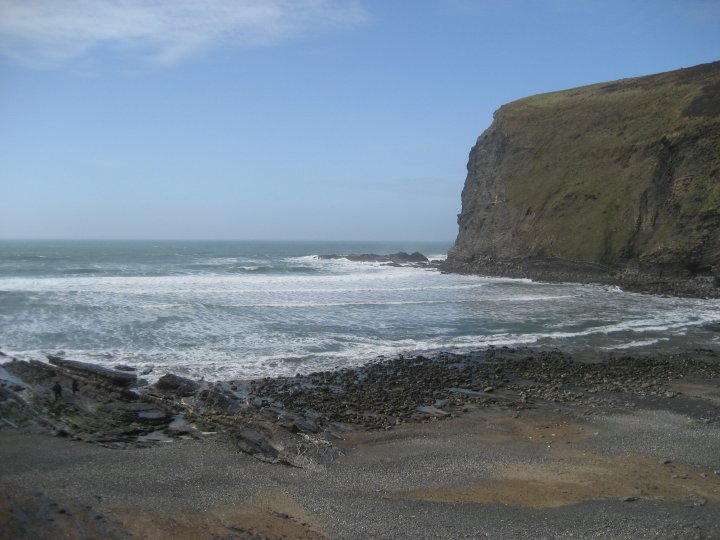 tan 6o =
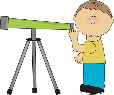 6o
adjacent
80 m
o
h
tan 6o =
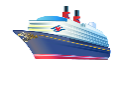 x =
x = 761.15
To the nearest metre it is 761 m
Angles of depression
Example 3
From the top of a 150 m high-rise building, two cars on the same road below the building are seen at an angle of depression of 45o and 60o on each side of the tower. Find the distance between the two cars, correct to the nearest metre.
Now label the sides
Working the triangle at the left
First draw a sketch
We are given the opposite side and we want to find the length of the side adjacent to the 45o angle, so we use:
opposite
a
tan 45o =
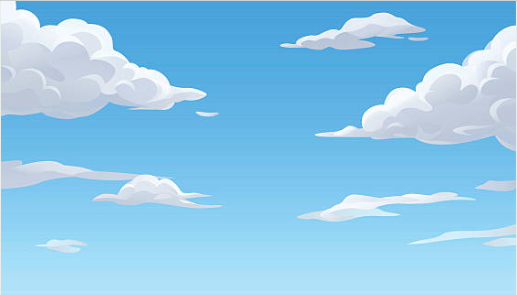 adjacent
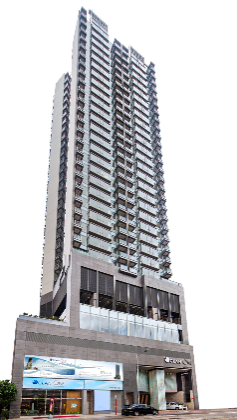 60o
45o
tan 45o =
o
150 m
h
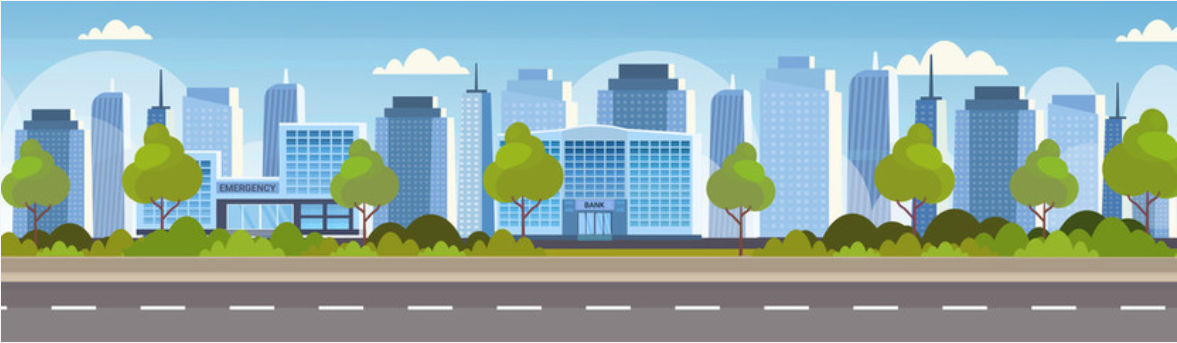 x
y
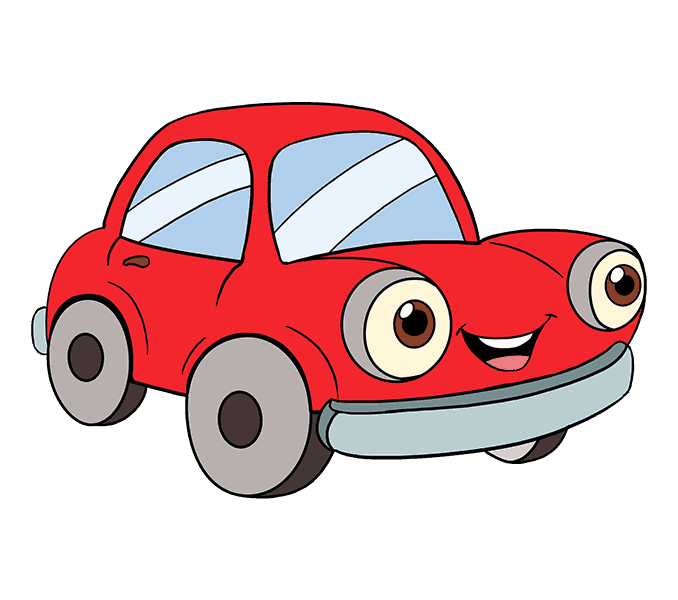 +
x = 150
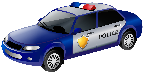 The distance from the red car to the tower is 150 m
Angles of depression
Example 3
From the top of a 150 m high-rise building, two cars on the same road below the building are seen at an angle of depression of 45o and 60o on each side of the tower. Find the distance between the two cars, correct to the nearest metre.
Now label the sides
Working the triangle at the right
We have the sketch
We are given the opposite side and we want to find the length of the side adjacent to the 60o angle, so we use:
opposite
a
tan 60o =
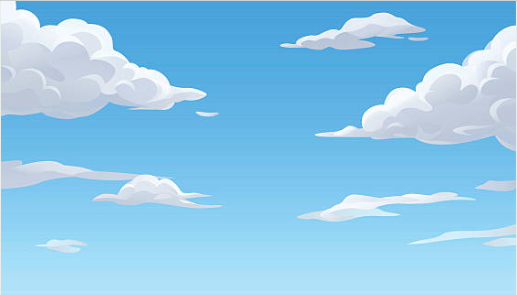 adjacent
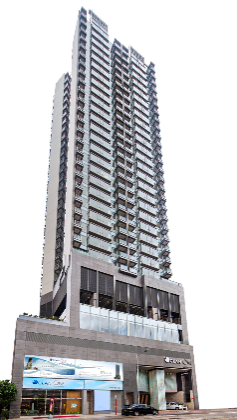 60o
45o
tan 60o =
o
150 m
h
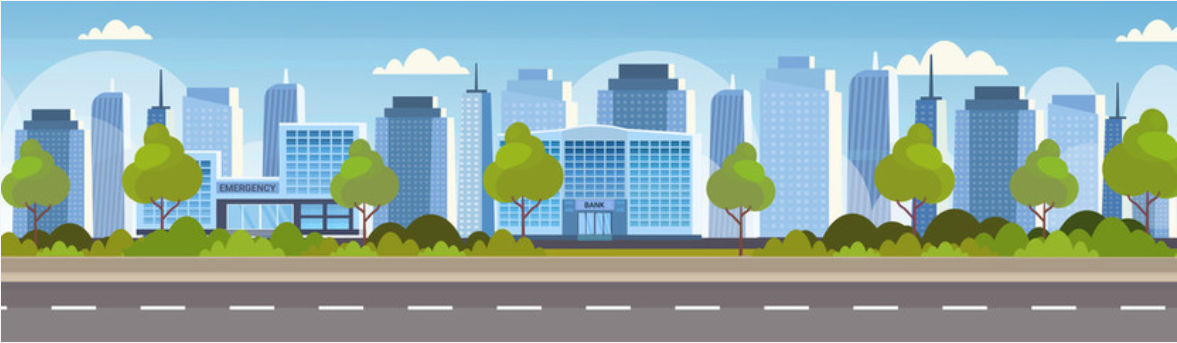 150
y
x ≈ 86.6
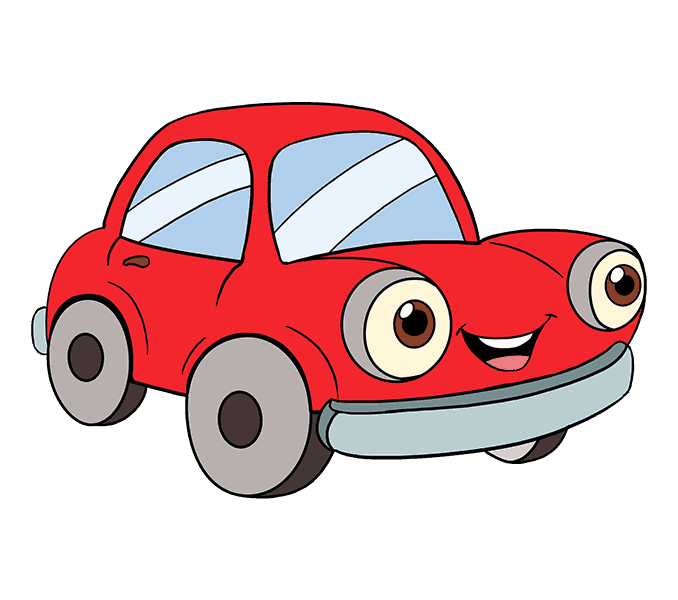 +
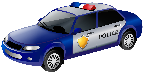 The distance from the blue car to the tower (y) is 87 m
To the nearest metre
Angles of depression
Example 3
From the top of a 150 m high-rise building, two cars on the same road below the building are seen at an angle of depression of 45o and 60o on each side of the tower. Find the distance between the two cars, correct to the nearest metre.
The distance between the two cars, correct to the nearest metre is the sum of the two distances
x + y
Distance =
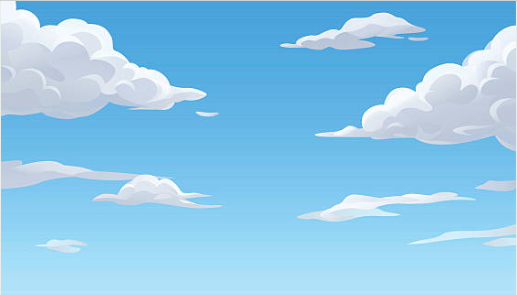 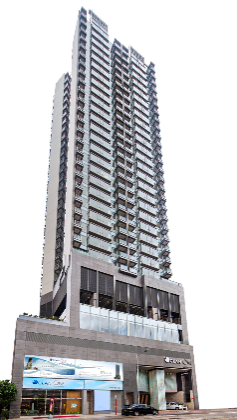 60o
45o
150 + 87
Distance =
150 m
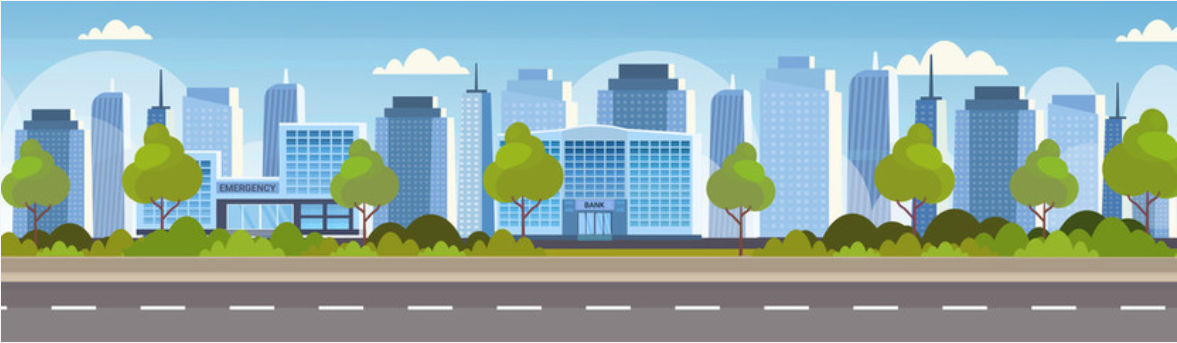 Distance  = 237
150
87
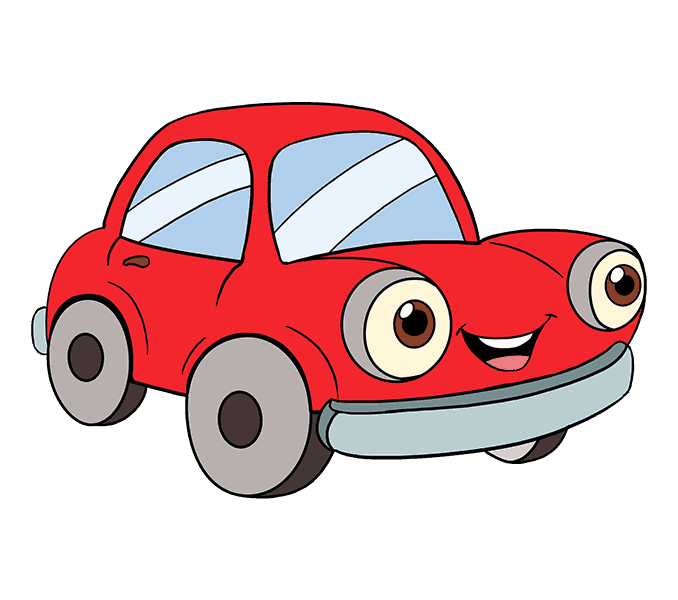 +
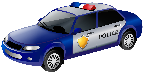 The distance from the blue car to the red car is 237 m
To the nearest metre
Thank you for using resources from
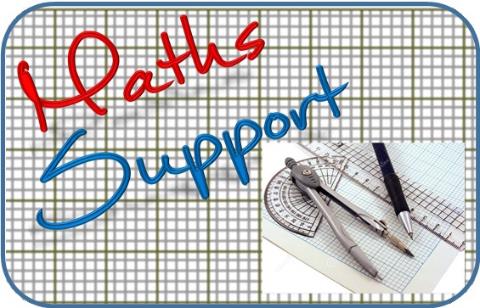 For more resources visit our website
https://www.mathssupport.org
If you have a special request, drop us an email
info@mathssupport.org
Get 20% off in your next purchase from our website, just use this code when checkout: MSUPPORT_20